RIESGOS MINEROS
TNS en MINAS
RIESGOS EN MINERIA
IDENTIFICACIÓN DE PELIGROS

¿Qué son los Peligros?
Los Peligros son las causas de los accidentes:
Condiciones inseguras presentes en los lugares de trabajo.
		Errores u omisones que comenten las personas.
		
Como Regla General, 
		los peligros, pueden ser percibidos   por uno o más de nuestros sentidos.
RIESGOS EN MINERIA
¿Cómo lo define la Norma OHSAS 18.001? 
				PELIGRO

			Fuente o situación con un potencial de daño                
en términos de lesión o enfermedad,                  
daño a la propiedad, 
daño al medio ambiente de trabajo, 
o una combinación de ellos.
RIESGOS EN MINERIA
¿Cómo lo define 
la Norma OHSAS 18.001?    

		IDENTIFICACIÓN DE PELIGROS
		Proceso para reconocer si existe un peligro 
		y definir sus características.
RIESGOS EN MINERIA
¿Cómo lo define 
la Norma OHSAS 18.001?

			RIESGO

Combinación de la probabilidad de que ocurra
	 	un determinado evento peligroso 
		y las consecuencias asociadas 
		a dicho evento.
RIESGOS EN MINERIA
¿Cómo lo define 
			la Norma OHSAS 18.001?
	
			EVALUACIÓN DE RIESGO

			Proceso para estimar  
			la magnitud de un riesgo                                                                	y   decidir si éste es tolerable o no.
RIESGOS EN MINERIA
¿QUÉ ES UN ACCIDENTE?
			
			Evento no deseado que da lugar                       
			a muerte, enfermedad, lesión, 
				daño u otra pérdida.
RIESGOS EN MINERIA
¿Cómo lo define la Norma OHSAS 18.001?
			
			¿QUÉ ES UN INCIDENTE?

			Evento que generó un accidente
			o que tuvo el potencial
			 para llegar a ser un accidente.
                                                                                                               1
RIESGOS EN MINERIA
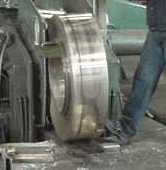 ¿Por qué…….
		ocurren los Incidentes?
				CAUSAS 
ACCIONES                     
INSEGURAS 	
Y/O 
SUBESTANDARES

CONDICIONES
INSEGURAS          
Y/O 
SUBESTANDARES
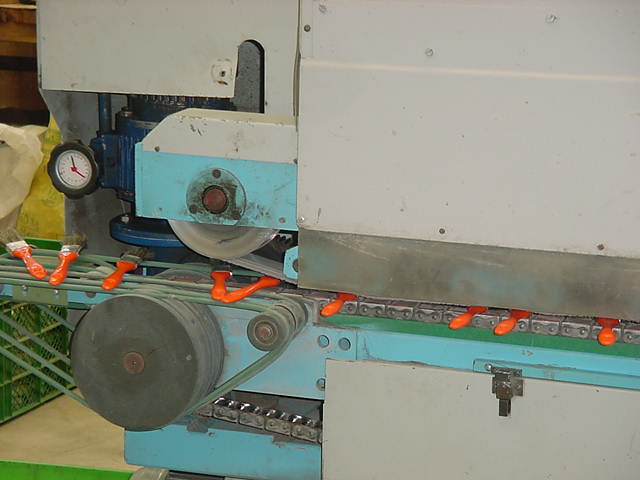 RIESGOS EN MINERIA
ACCIONES INSEGURAS/SUBESTÁNDARES
Operar equipos sin autorización.
Poner fuera de servicio los dispositivos de Seguridad.
Usar equipo defectuoso.
Levantar objetos o materiales de manera incorrecta.
Instalar carga de manera incorrecta.
Emplear en forma inadecuada o no usar el equipo de protección personal.
Realizar mantención de los equipos mientras 
se encuentran en funcionamiento o acercarse 
a partes en movimiento.
RIESGOS EN MINERIA
CONDICIONES INSEGURAS/SUBESTÁNDARES
Protecciones y resguardos inadecuados.
Herramientas, equipos o materiales defectuosos.
Sistemas de advertencias insuficientes 
o inexistencia de ellos.
Ventilación insuficiente.
Orden y limpieza deficientes en el lugar de trabajo.
Condiciones ambientales peligrosas: gases, polvo, 
humos, emanaciones metálicas, vapores.
Niveles de ruido sobre los estándares 
máximos permitidos.
RIESGOS EN MINERIA
ESTRESA
AFECTA
DAÑA
MOLESTA
PARALIZA
HIERE
MATA
CUESTA
FRUSTRA
DESTROZA
RETRASA
CERCENA
INTERRUMPE
INCAPACITA
ACCIDENTE
CONSECUENCIAS
DESMORALIZA
OBSTACULIZA
RIESGOS EN MINERIA
¿Para qué investigar los Incidentes?
Buscar las causas reales que generan los incidentes.
A objeto de mejorar el control existente sobre los riesgos.
Se deben investigar y proponer  acciones correctivas y preventivas, para todos los accidentes e incidentes                               que afecten a las personas, instalaciones,              equipos, medio ambiente y comunidad.
RIESGOS EN MINERIA
Valores humanos
Inversión de capital
Capacidad de Producción
Participación en el mercado
“Las pérdidas resultantes de los Incidentes deterioran y dañan la organización, 
a tal punto que pueden llevarla a desaparecer”.
PERDIDAS
RIESGOS EN MINERIA
Acciones Inseguras
 Condiciones Inseguras
Causas Inmediatas
CAUSAS
  INMEDIATAS
CAUSAS
    BÁSICAS
ACCIONES CORRECTIVAS Y PREVENTIVAS
Deben corregir y/o eliminar las...
+
Causas Básicas o Causas Origen
Factores Personales
Factores del Trabajo
RIESGOS EN MINERIA
ESTRATEGIAS DEL SEGUIMIENTO
 DE SU CUMPLIMIENTO
Con el propósito de analizar los avances                                         en la implementación de las medidas y                                 mantener informado a los niveles superiores,                               se debe establecer fecha de seguimiento,                                 sobre todo cuando las medidas correctivas 
implican una planificación en el tiempo.
RIESGOS EN MINERIA
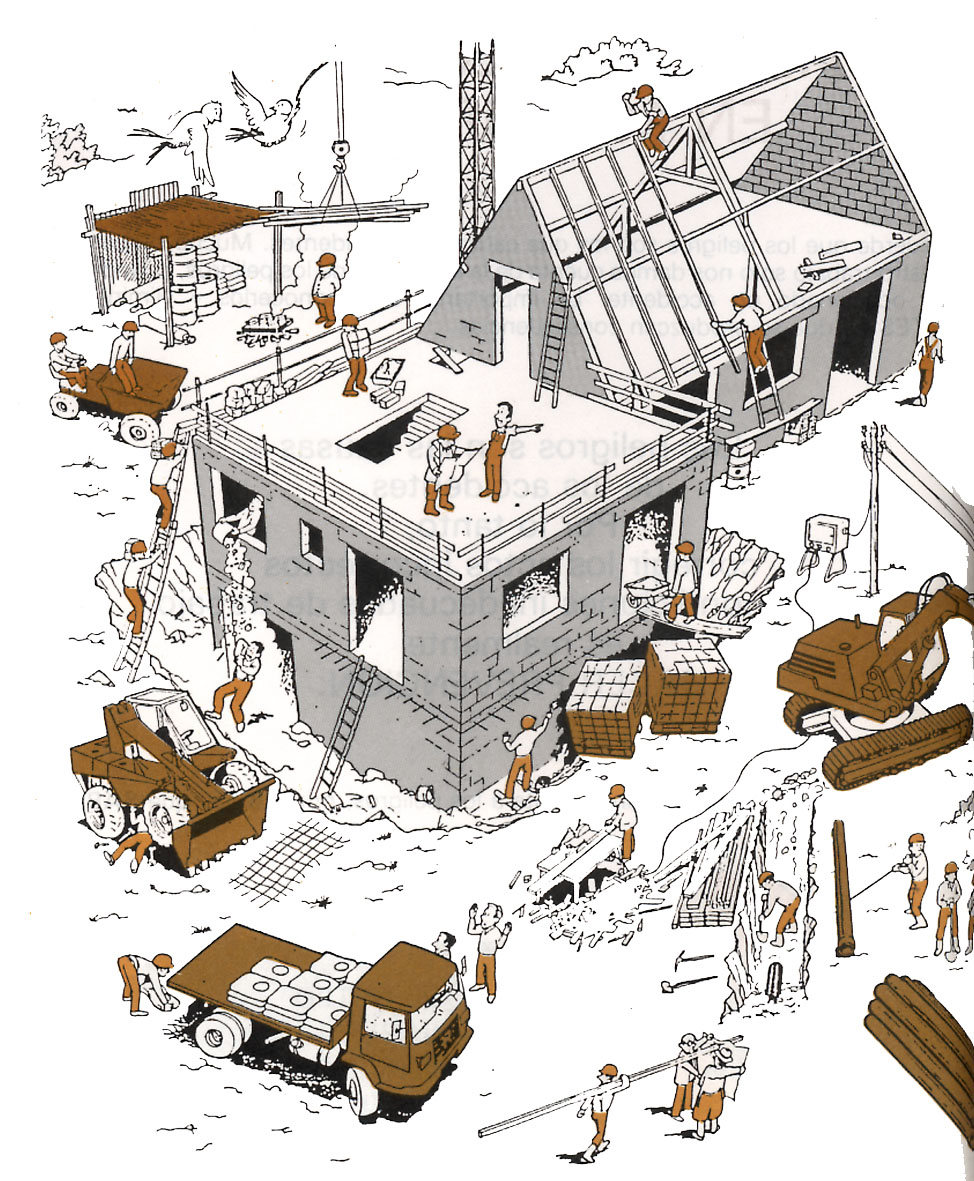